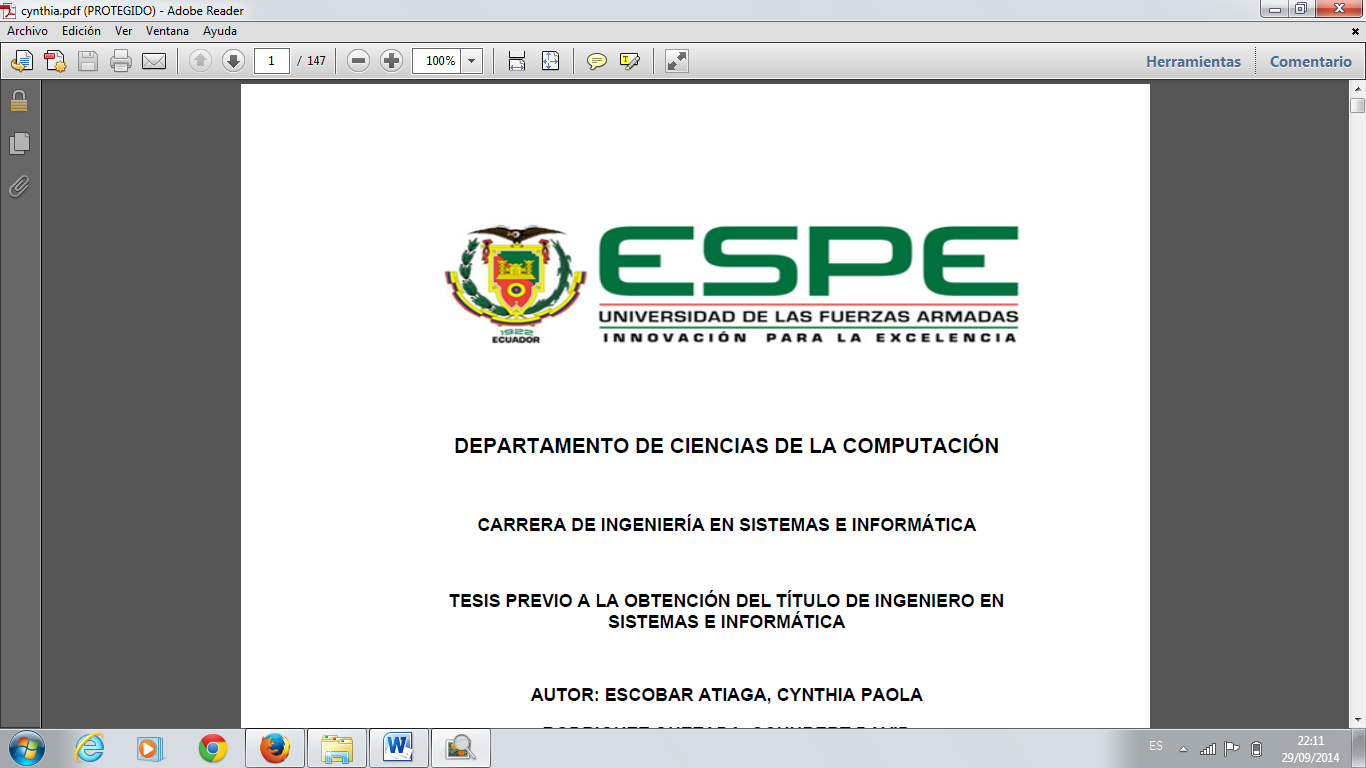 DEPARTAMENTO DE CIENCIAS DE LA COMPUTACIÓN
CARRERA DE INGENIERÍA EN SISTEMAS E INFORMÁTICA

TESIS PRESENTADA COMO REQUISITO PREVIO A LA OBTENCIÓN DEL GRADO DE INGENIERO EN SISTEMAS E INFORMÁTICA
 
SANGOLQUÍ, NOVIEMBRE 2014
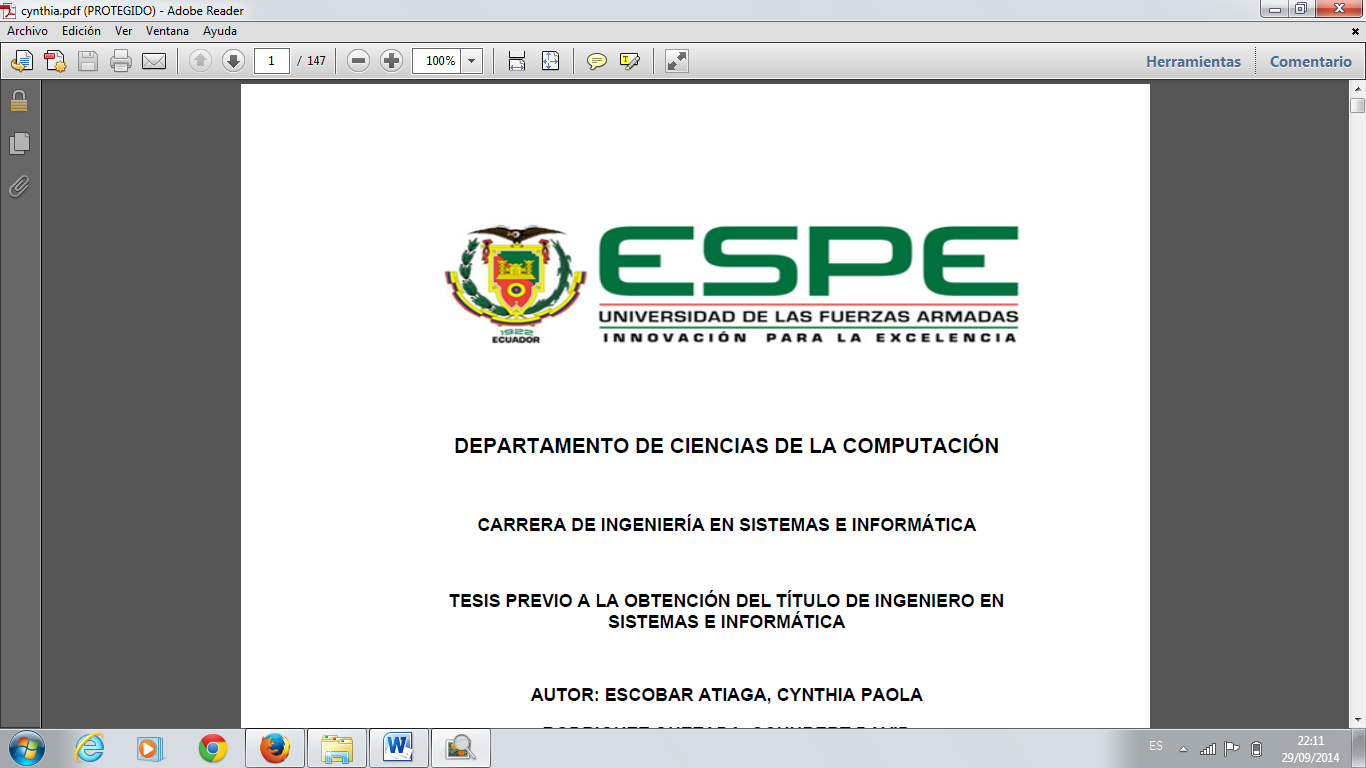 TEMA: "ESTUDIO COMPARATIVO DE PLATAFORMAS WEB  OPEN SOURCE MAGENTO, VIRTUEMART Y PRESTASHOP PARA  E-COMMERCE EN PYMES, Y APLICACIÓN AL CASO PRÁCTICO  TIENDA VIRTUAL  E-COMMERCE DE ARTESANÍAS EN PYMES DE LA PROVINCIA DE IMBABURA“DIRECTOR: ING. PABLO PARRACODIRECTOR: ING. LUIS ESCOBARAUTORES:   EDWARD HARO                           NELSON SALAZAR
PLANTEAMIENTO DEL PROBLEMA
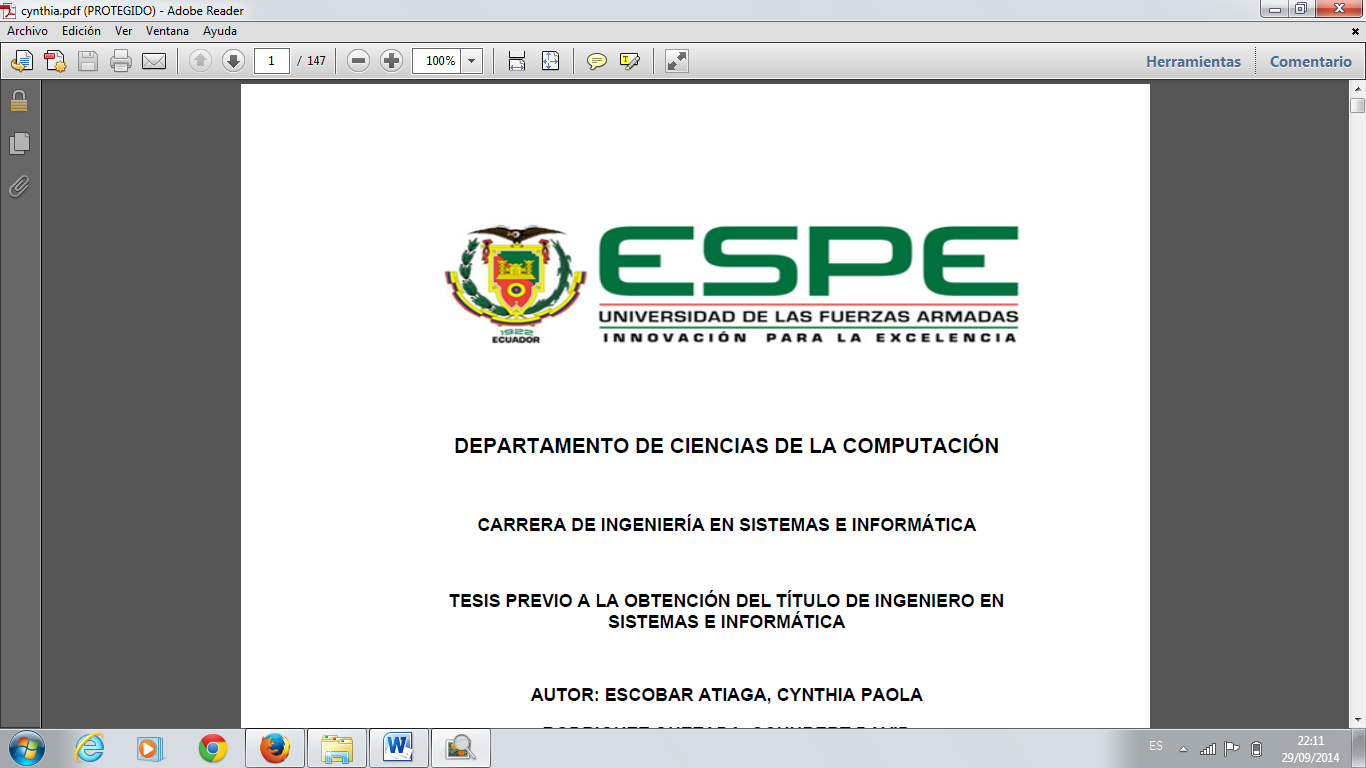 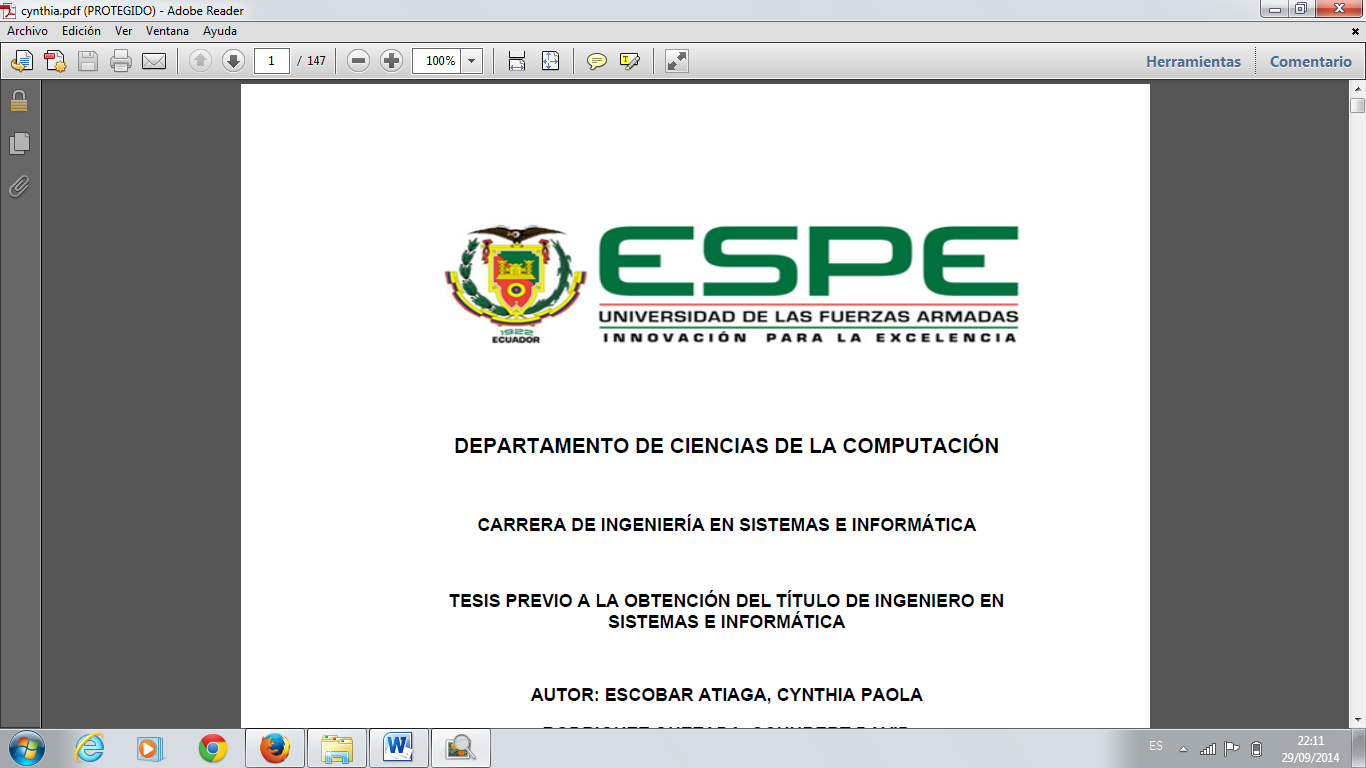 OBJETIVO GENERAL
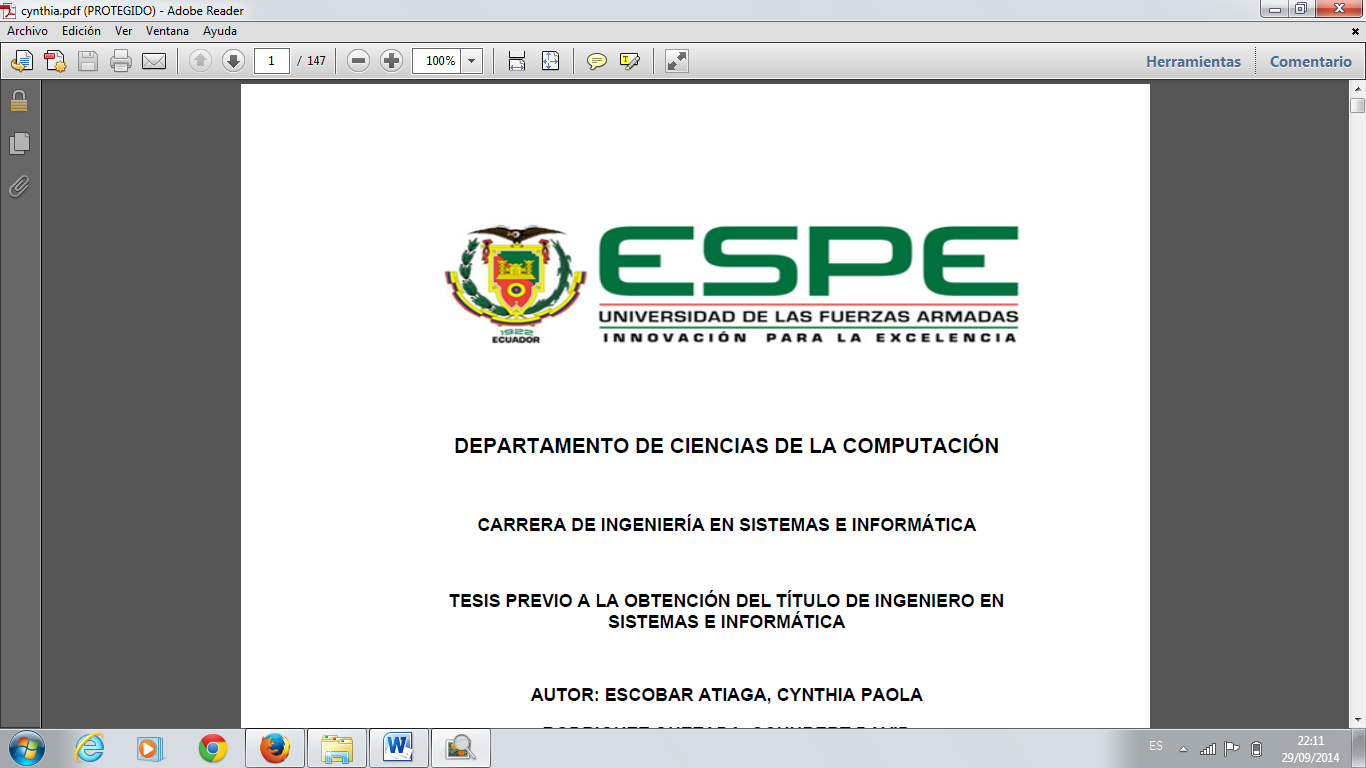 OBJETIVOS ESPECÍFICOS
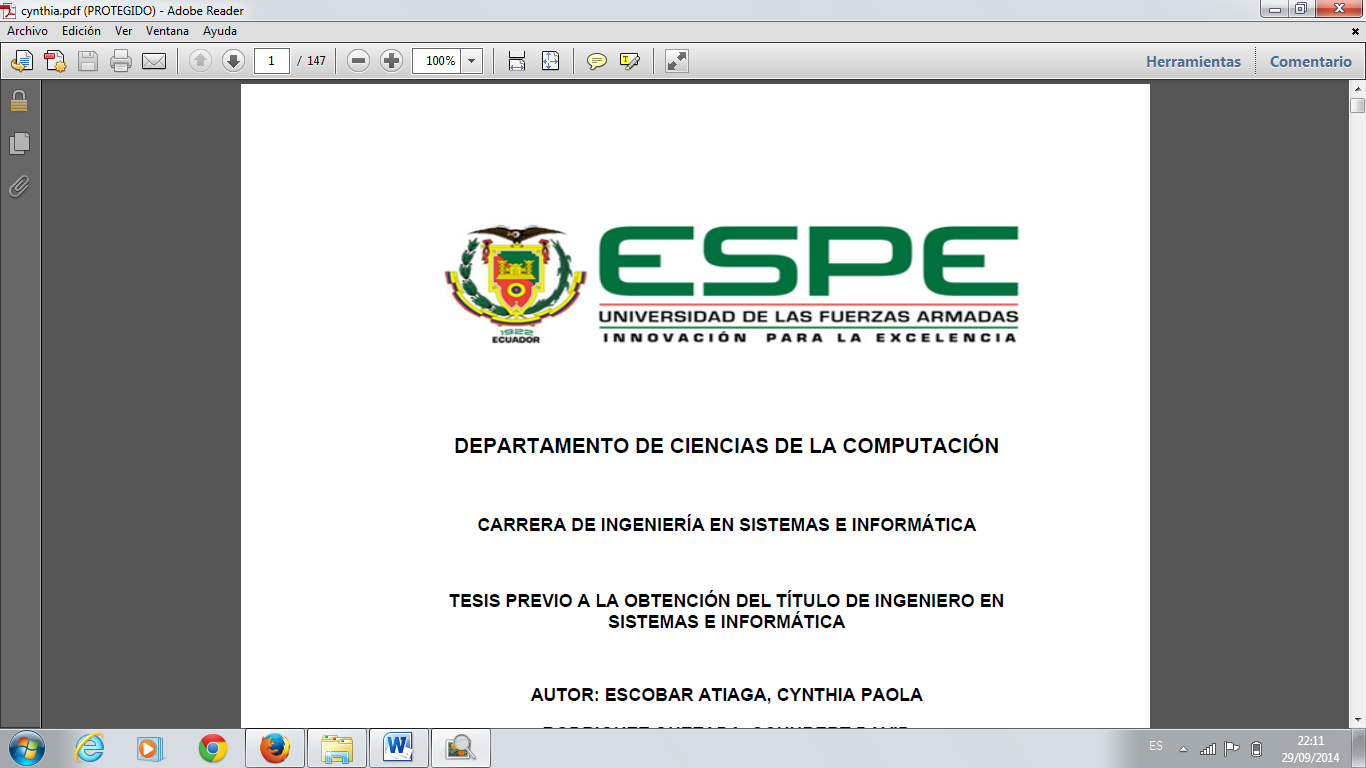 MARCO TEÓRICO
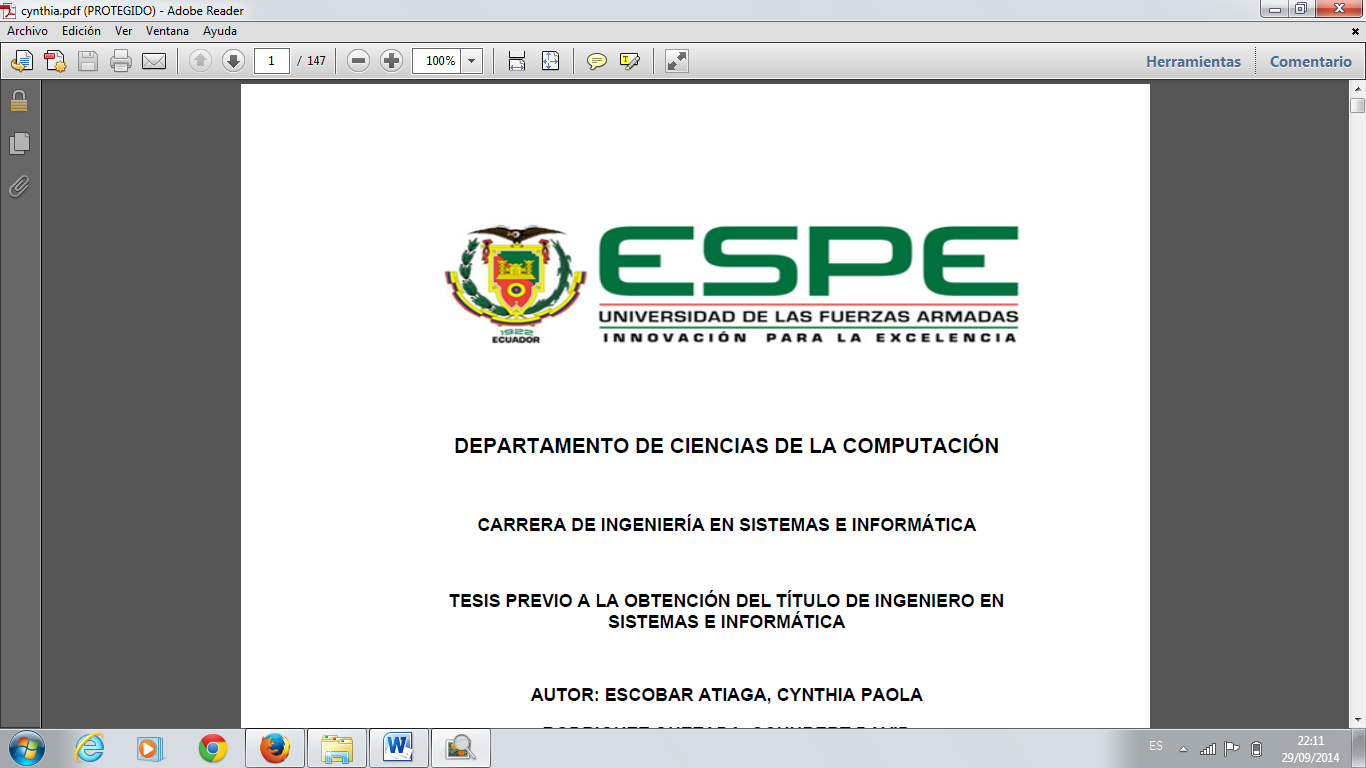 MARCO TEÓRICO
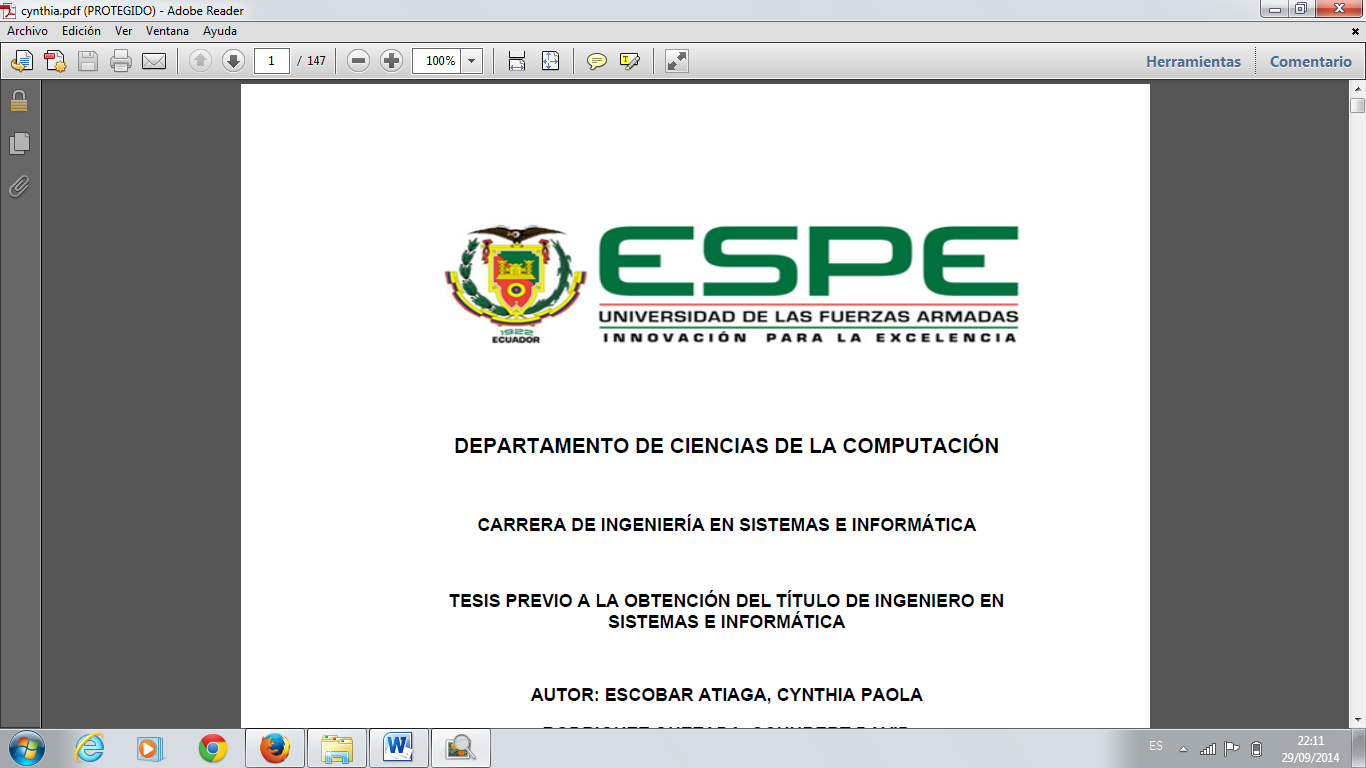 MARCO TEÓRICO
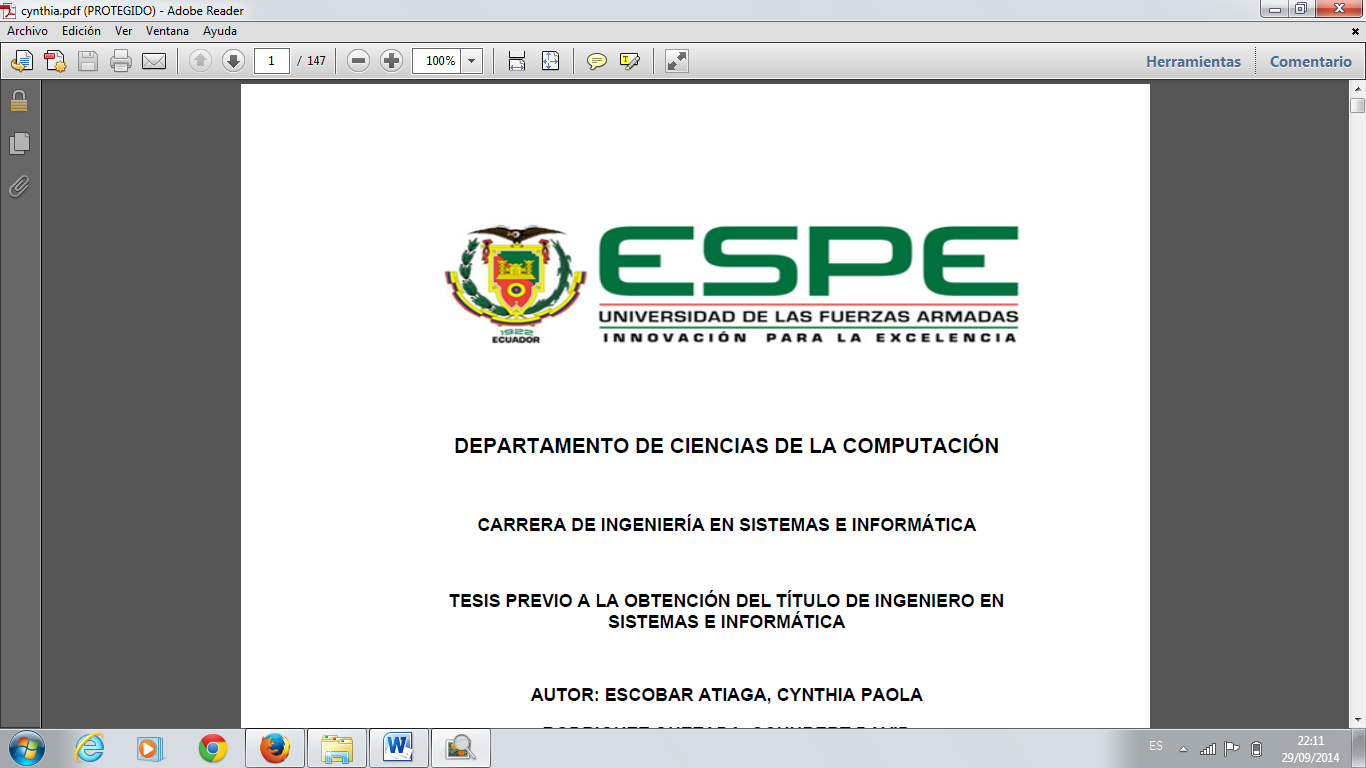 MARCO TEÓRICO
Norma ISO/IEC 25000: Tiene por objetivo la creación de un marco de trabajo para evaluar la calidad de un producto software.
NORMA ISO/IEC 9126: Establece una serie de métricas que se centran en medir la calidad interna, calidad externa y la calidad de uso.
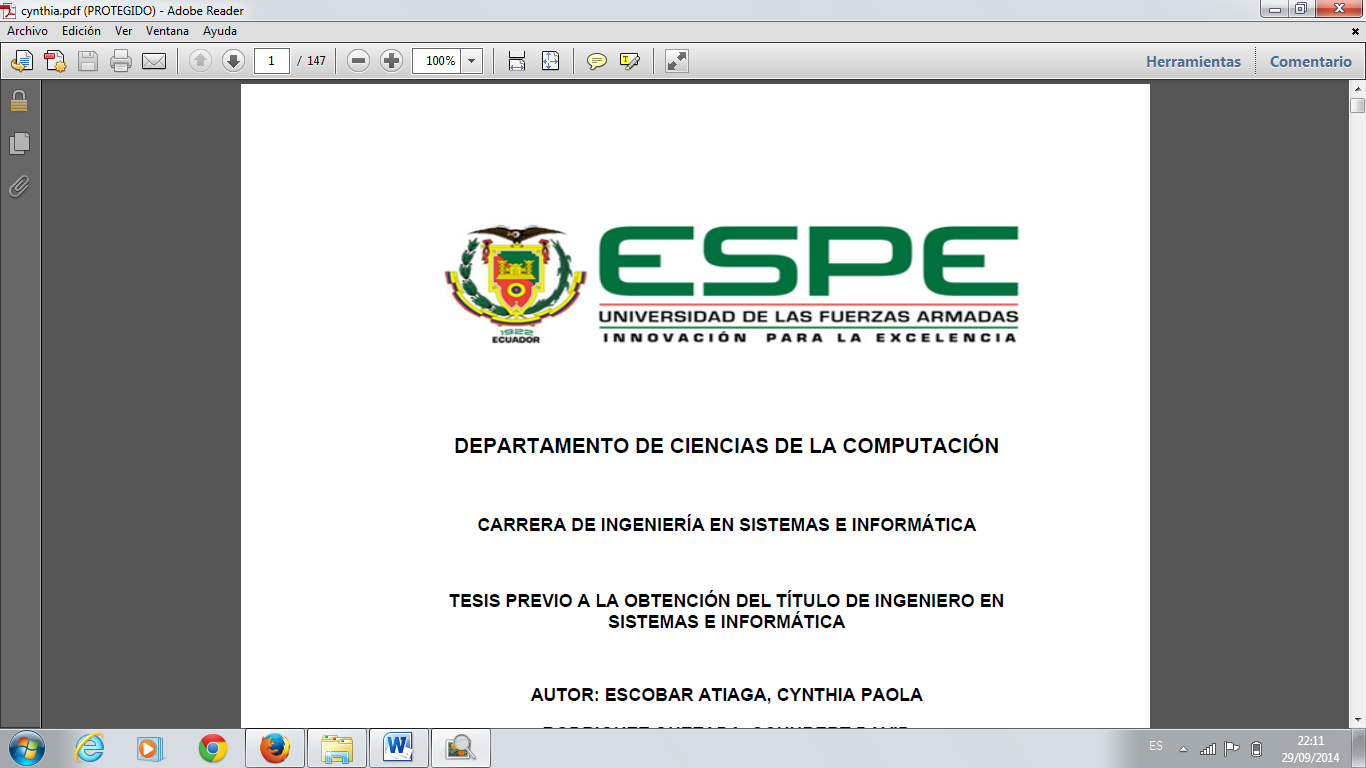 METODOLOGÍA
UWE(UML-Based Web Engineering): esta basada en el proceso unificado UML, adaptado a la Web.
[Speaker Notes: Análisis de requisitos: Fija los requisitos funcionales de la aplicación Web para reflejarlos en un modelo de casos de uso.
Diseño conceptual: Modelo de dominio, considerando los requisitos reflejados en los casos de uso.
Diseño navegacional: se subdivide en:
Modelo del espacio navegacional: Se representan las clases navegacionales  que se obtienen a partir de las clases del modelo conceptual que se visitan en la navegación.
Modelo de la estructura de navegación: Muestra la forma de navegar, representa la estructura del sitio web.
Diseño de presentación: Representa las vistas de la interfaz del usuario mediante modelos y estándares de interacción UML.]
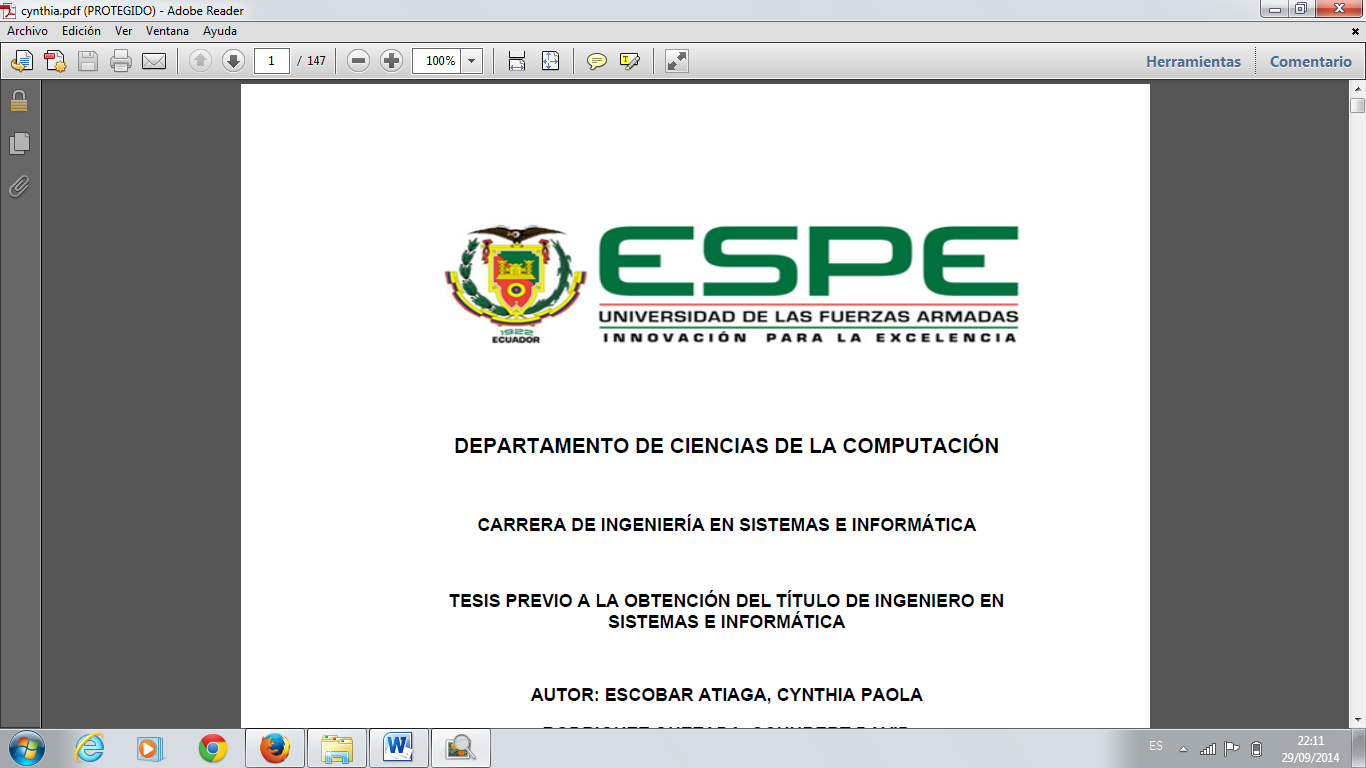 ESTUDIO COMPARATIVO
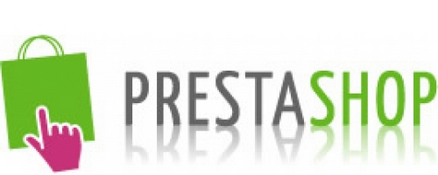 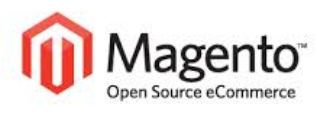 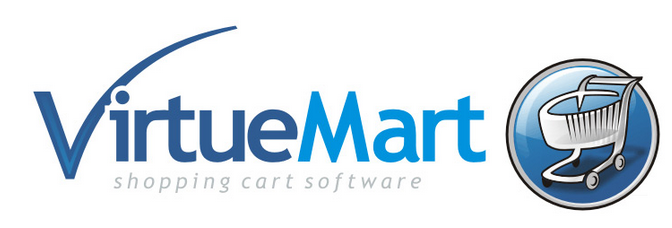 ESTUDIO COMPARATIVO
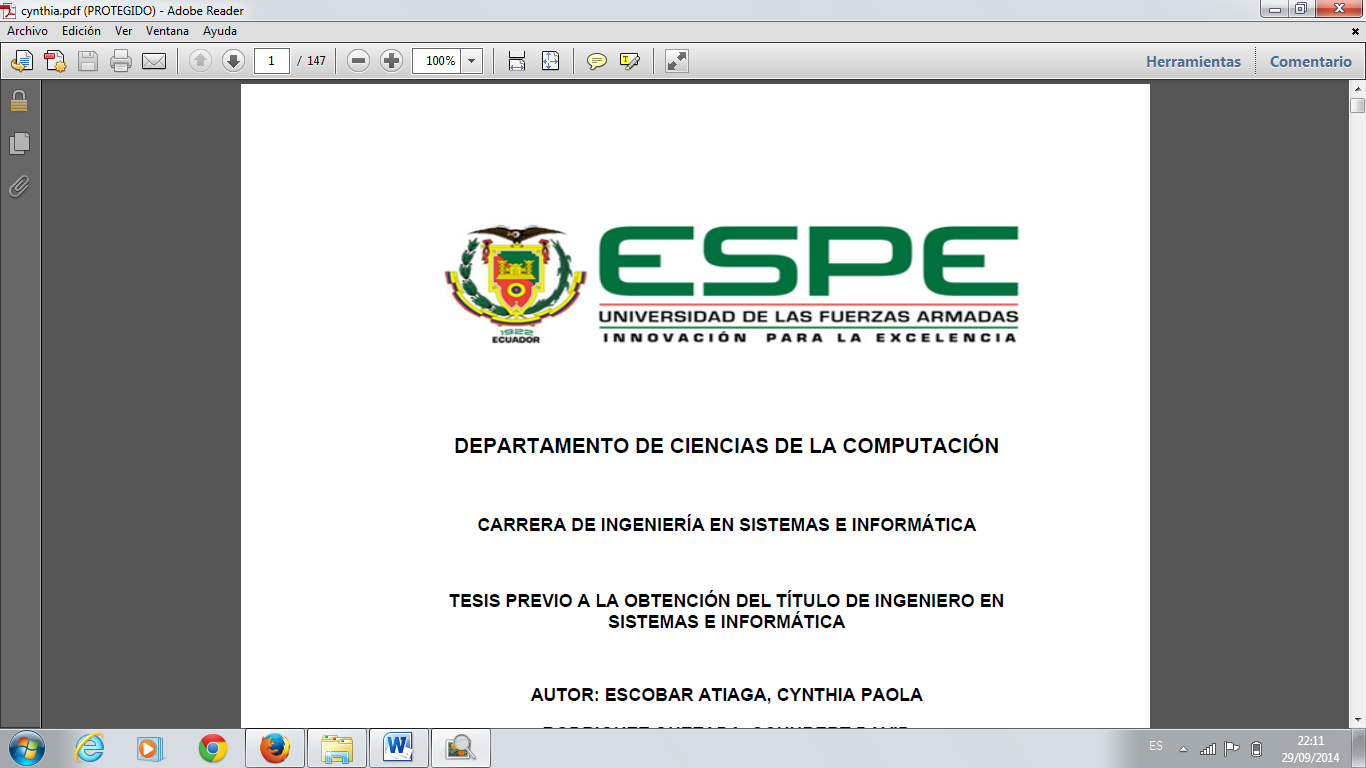 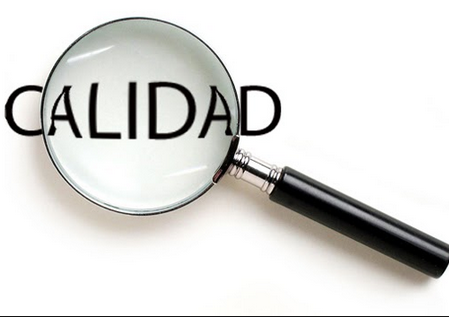 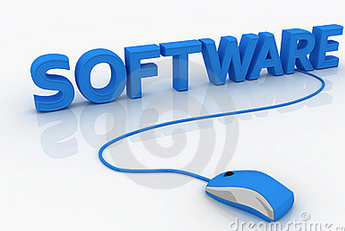 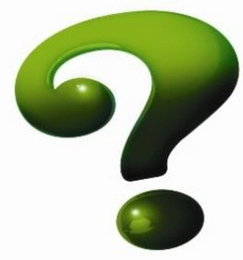 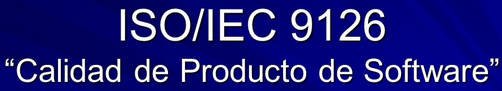 ESTUDIO COMPARATIVO
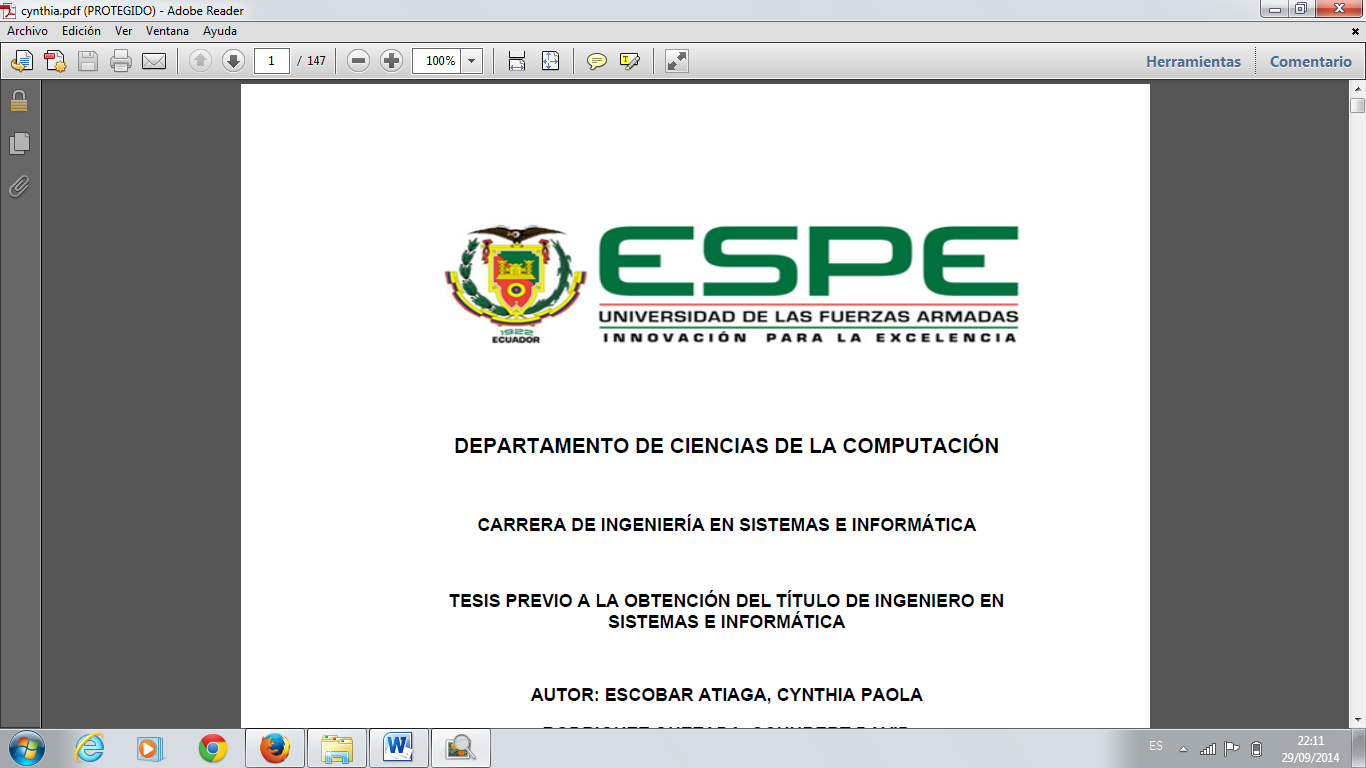 Adecuación, Exactitud, Seguridad, Interoperabilidad, Conformidad.
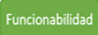 Madurez, Tolerancia a fallas, Recuperabilidad, Conformidad.
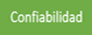 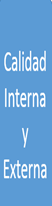 Entendimiento, Aprendizaje, Operatividad, Atracción, Conformidad.
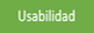 Comportamiento de tiempos, Utilización de recursos, Conformidad.
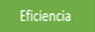 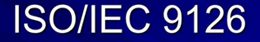 Capacidad de ser analizado, Cambiabilidad, Estabilidad, Facilidad de prueba, Conformidad
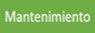 Adaptabilidad, Facilidad de Instalación, Coexistencia, Reemplazabilidad, Conformidad.
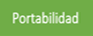 ESTUDIO COMPARATIVO
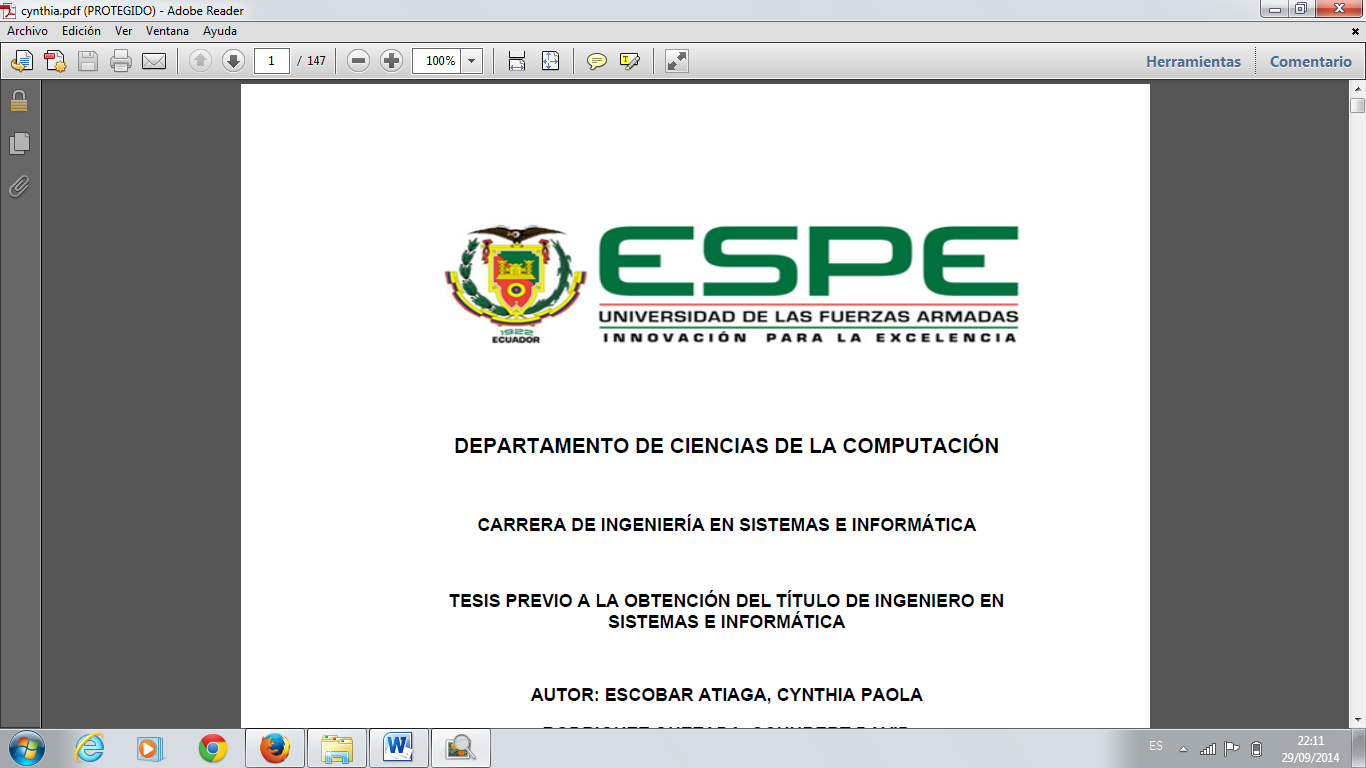 Evaluación de las plataformas de e-commerce
Descripción del sistema a evaluar.
Seleccionar las características que se desean evaluar.
Seleccionar las sub características que se desean evaluar.
Pasos:
Establecer métricas.
Proceder a la evaluación.
Valorar los resultados.
ESTUDIO COMPARATIVO
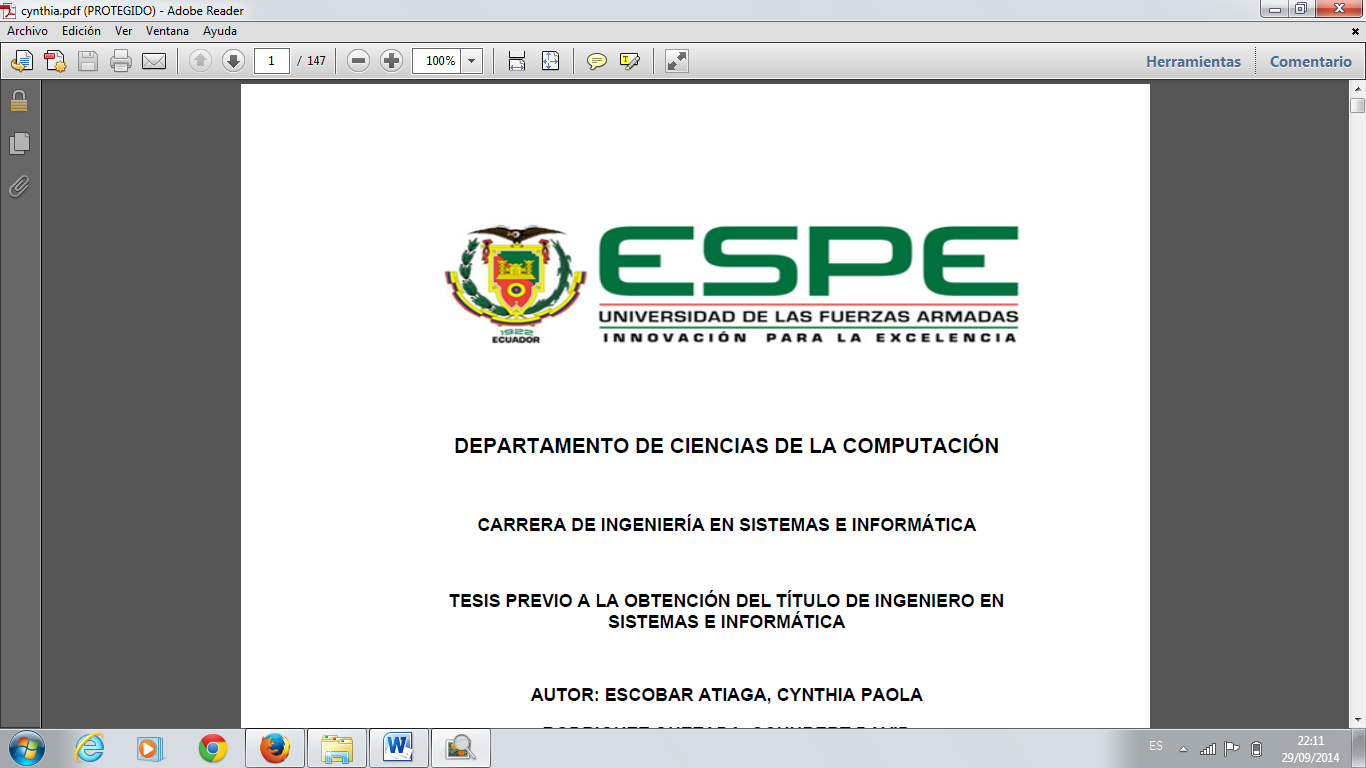 Evaluación de las plataformas de e-commerce
Descripción del sistema a evaluar.
Plataforma de e-commerce para una tienda virtual en Pymes.
ESTUDIO COMPARATIVO
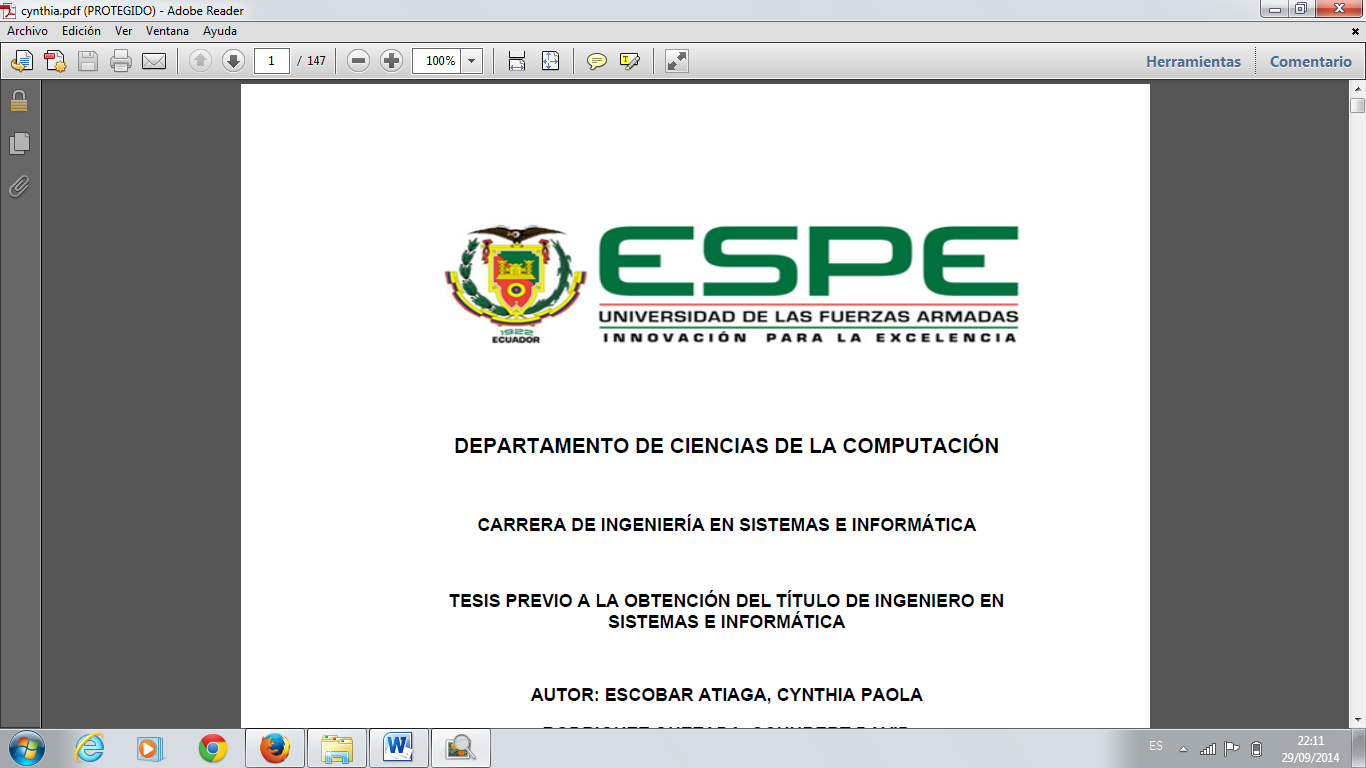 Evaluación de las plataformas de e-commerce
Seleccionar las características que se desean evaluar.
Seleccionar las sub características que se desean evaluar.
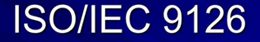 ESTUDIO COMPARATIVO
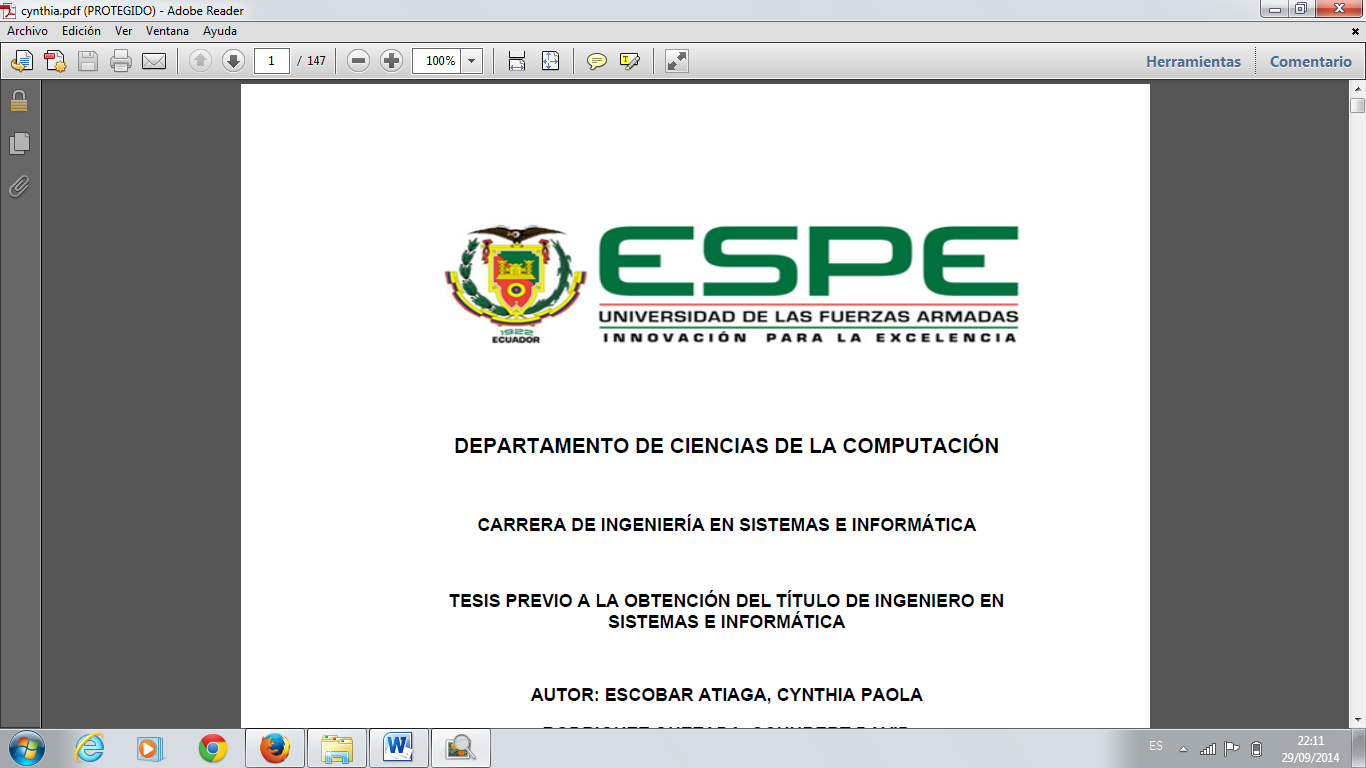 Evaluación de las plataformas de e-commerce
Establecer métricas.
ESTUDIO COMPARATIVO
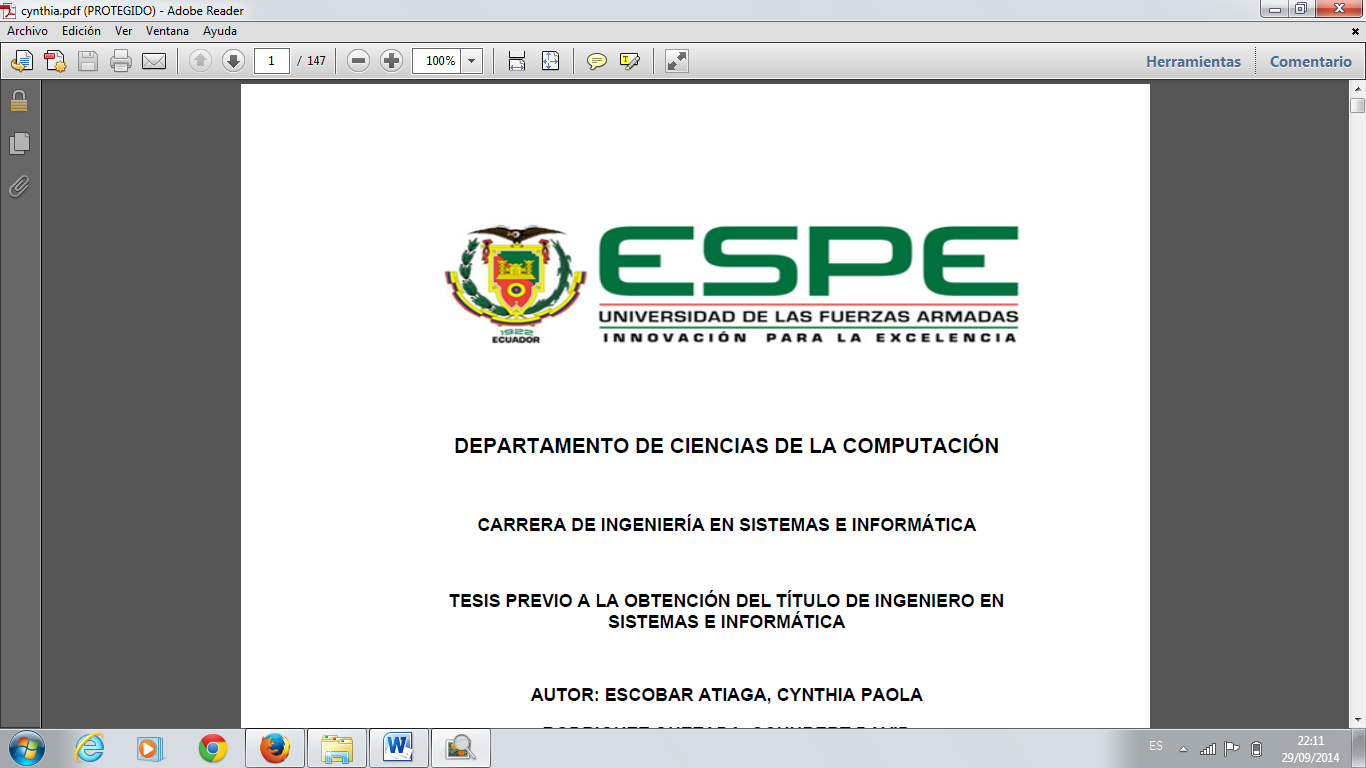 Evaluación de las plataformas de e-commerce
Proceder a la evaluación.
ESTUDIO COMPARATIVO
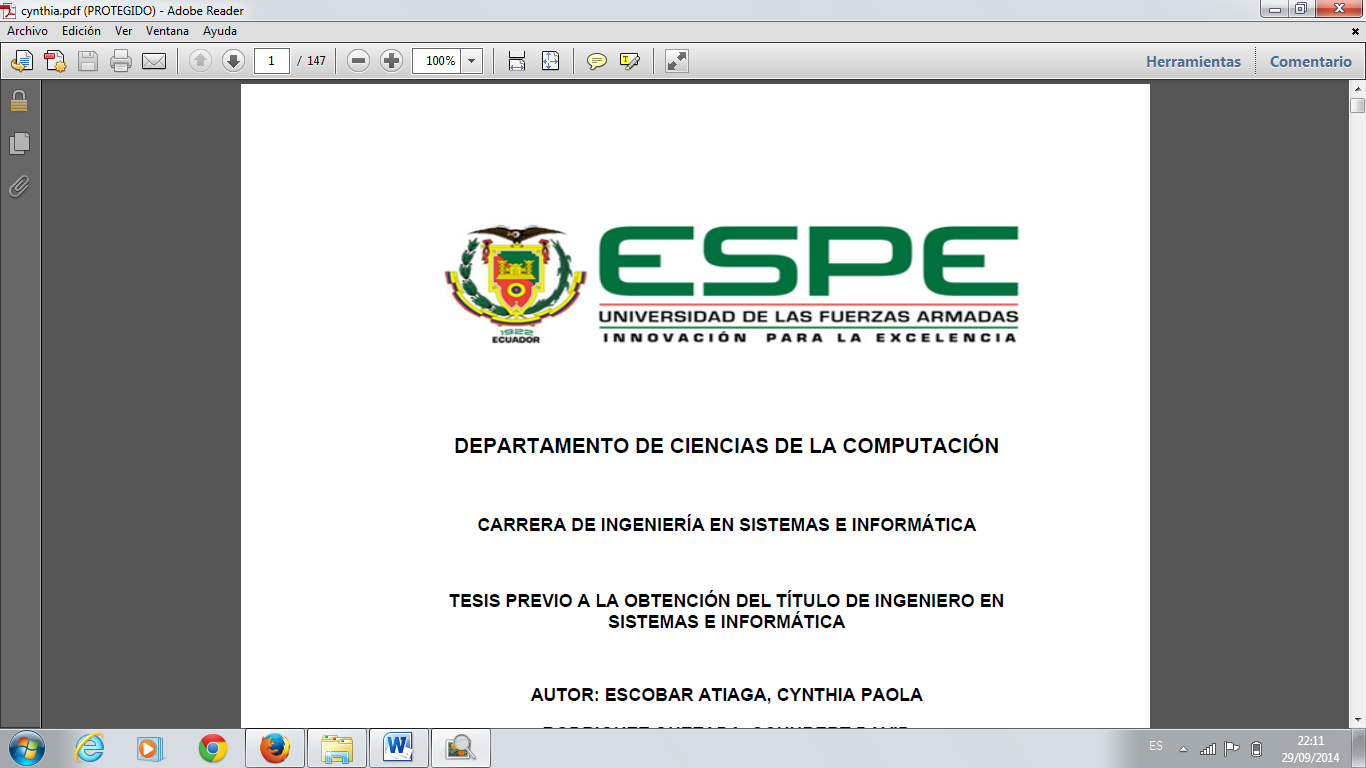 Evaluación de las plataformas de e-commerce
Valorar los resultados.
ESTUDIO COMPARATIVO
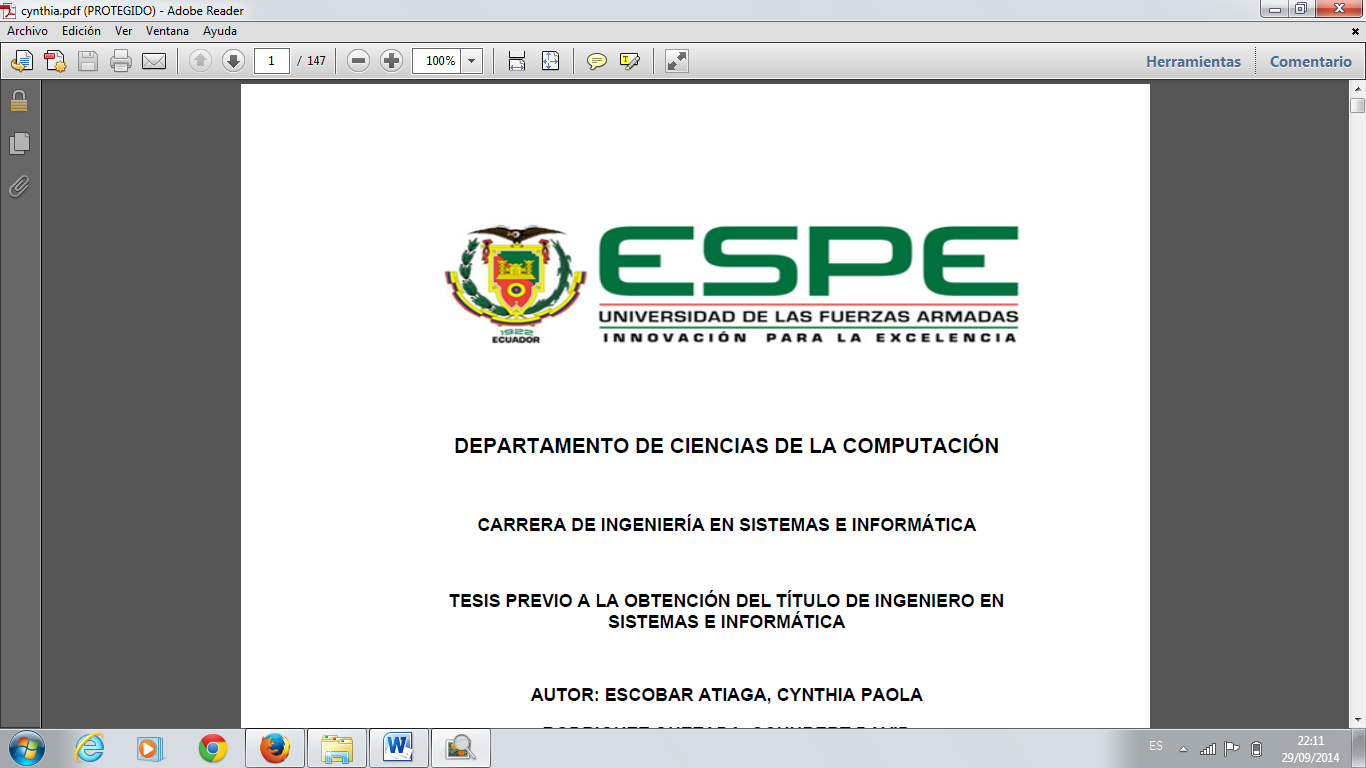 Evaluación de las plataformas de e-commerce
Valorar los resultados.
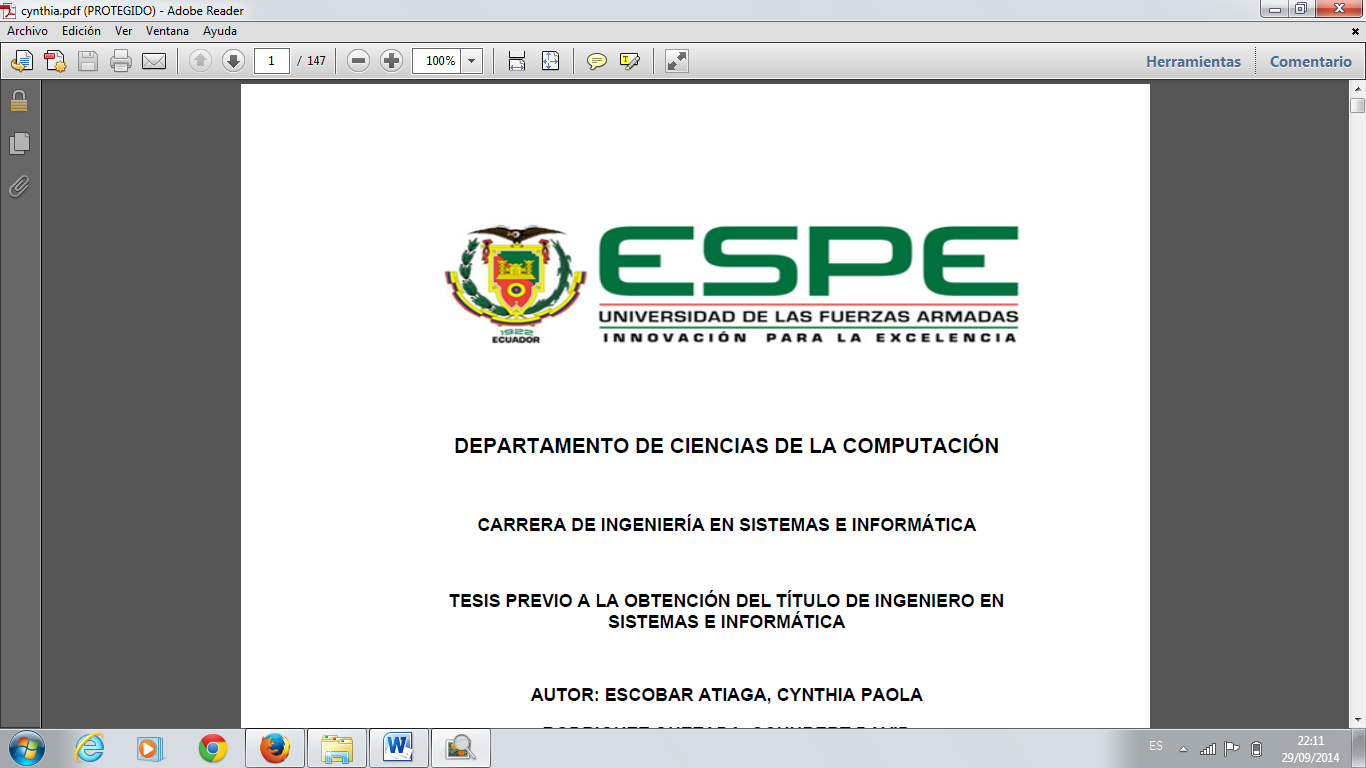 CASO PRACTICO
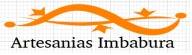 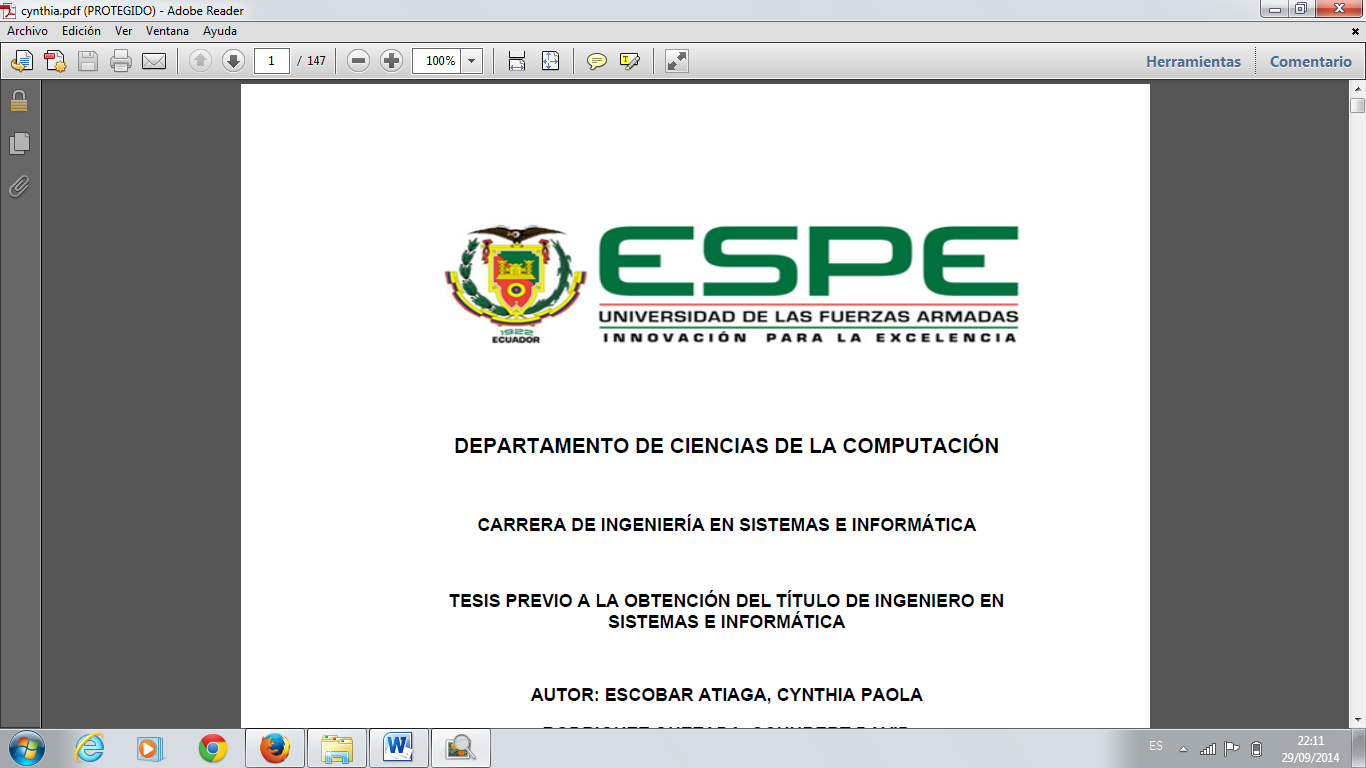 CONCLUSIONES
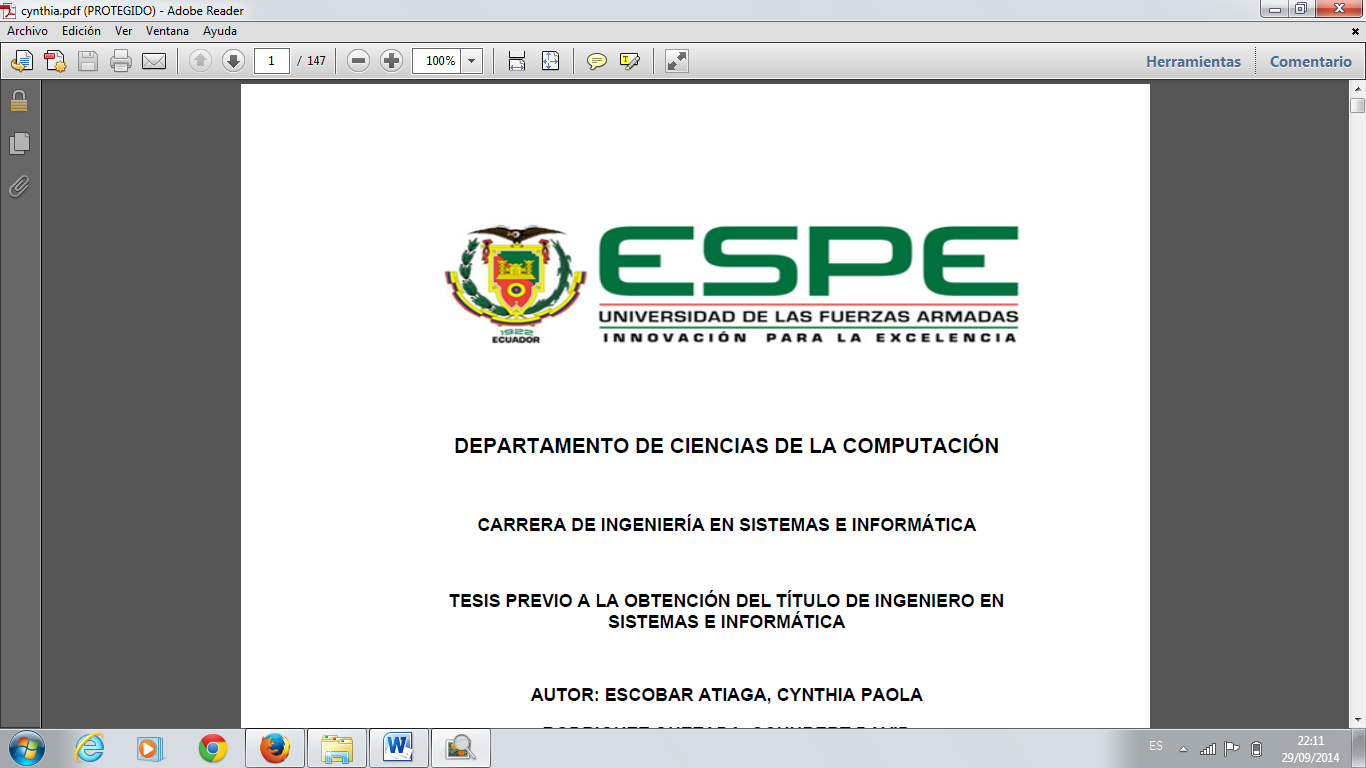 RECOMENDACIONES
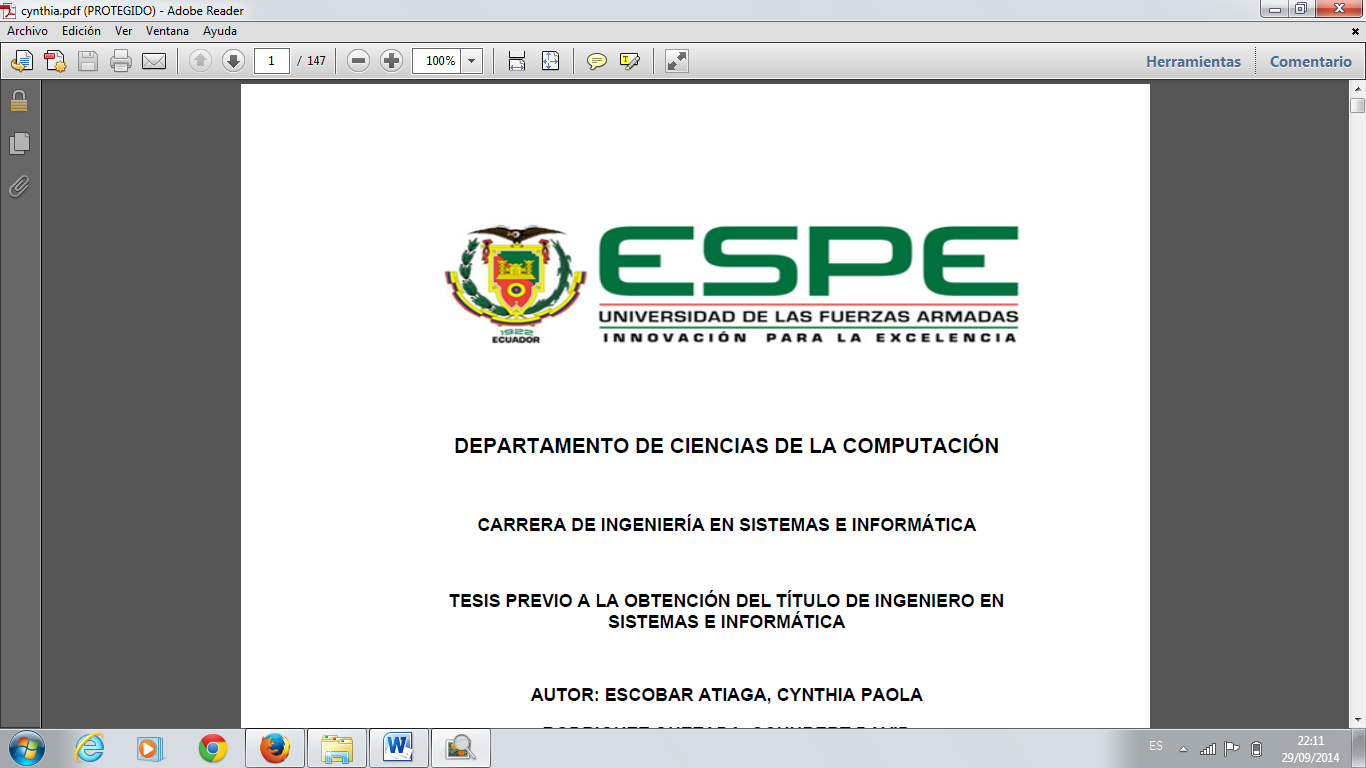 Nuestra recompensa se encuentra en el esfuerzo y no en el resultado. Un esfuerzo total es una victoria completa.
GRACIAS 
POR SU ATENCIÓN